Ring cooler feasibility study for EIC
Sergei Seletskiy 
For CAD Cooling Studies group in collaboration with G. H. Hoffstaetter and J. Unger (Cornell University)

C-AD Machine Advisory Committee Meeting (MAC-20)
December 19-21, 2023
Outline
Introduction 
Electron cooling at high energy
Idea of the Ring Electron Cooler (REC)
Optimization of electron beam parameters
Design features of the REC
Challenges
Ongoing work
Summary
2
References
S. Seletskiy, A. Fedotov, Useful formulas for non-magnetized electron cooling, BNL-222963-2022-TECH (2022).
M. Blaskiewicz, Dispersion and electron cooling, BNL-210932-2019-TECH, (2019).
S. Seletskiy, Redistribution of cooling rates for electron bunch with nonuniform density, BNL-223860-2023-TECH (2023).
S. Seletskiy, A.V. Fedotov, D. Kayran, J. Kewisch, Proton-electron focusing in EIC Ring Electron Cooler, WEPA78, NAPAC2022, Albuquerque, NM, USA (2022).
S. Seletskiy, S. Nagaitsev, Focusing effect of proton bunch with Gaussian longitudinal distribution on electrons in EIC Ring Cooler, BNL-224133-2023-TECH (2023).
H. Zhao, J. Kewisch, M. Blaskiewicz, A. Fedotov, Ring-based electron cooler for high energy beam cooling, Phys. Rev. Accel. Beams 24, 043501 (2021).
S. Nagaitsev, Intrabeam scattering formulas for fast numerical evaluation, Phys.Rev. STAccel.Beams 8, 064403 (2005).
H. Zhao and M. Blaskiewicz, Electron heating by ions in cooling rings, doi.org/10.18429/JACoW-NAPAC2019-TUPLM24, (2019).
J. Kewisch et al., WE4P24, Proc. FLS2023, Luzern, Switzerland, (2023)
A. Piwinski, Beam losses and lifetime
S. Nagaitsev et al., Phys. Rev. Lett. 96, 044801 (2006).
3
EIC requirements for cooling
4
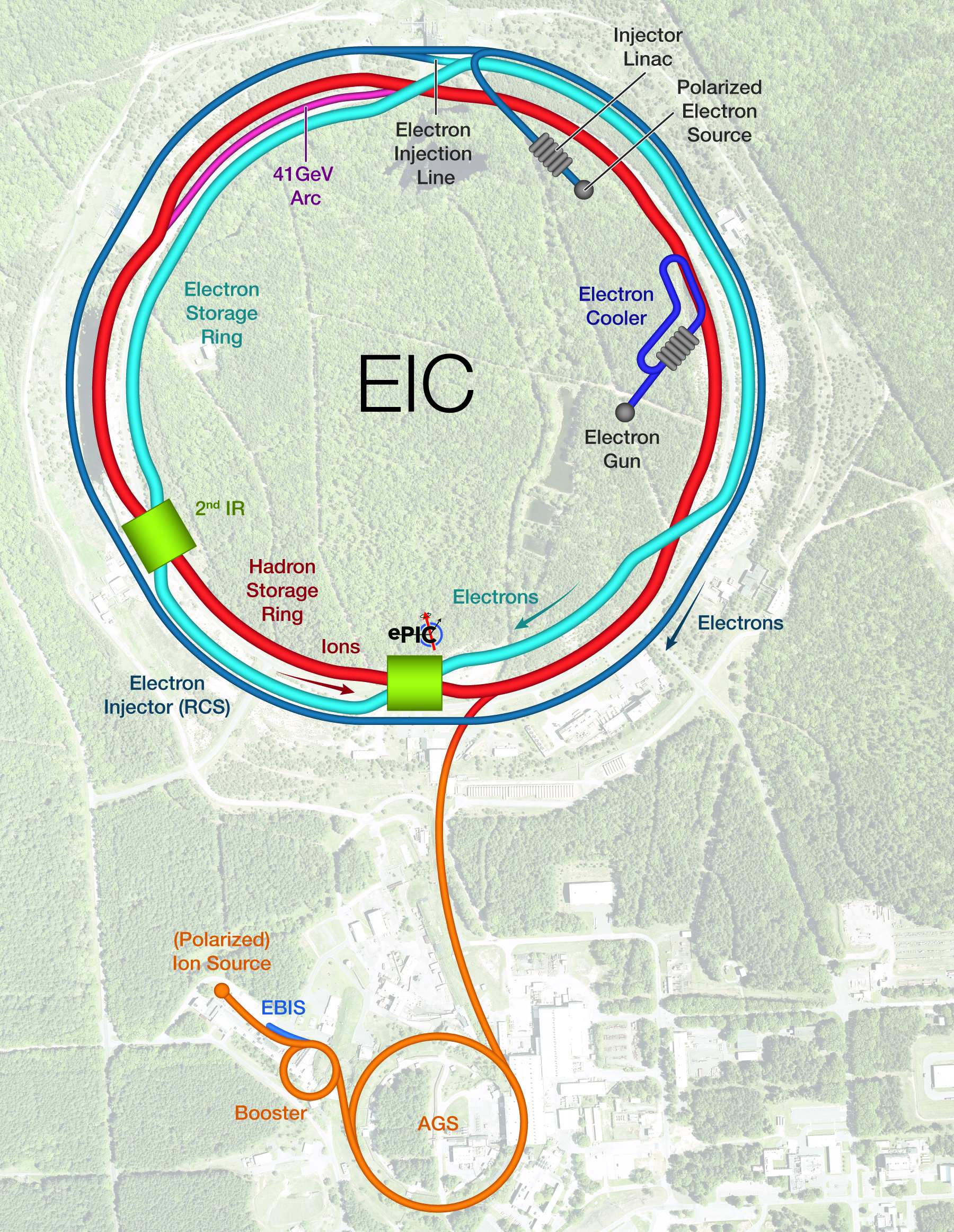 Coolers’ location
Both the pre-cooler and the top energy cooler are located at a 2 o’clock hall.
They must share the same section of the Hadron Storage Ring (HSR)
About 180 m of the HSR are available for the cooling section
5
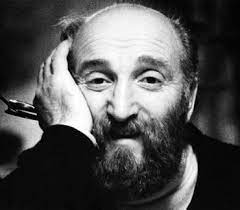 Electron Cooling
Gersh Budker
EC
hadron storage ring
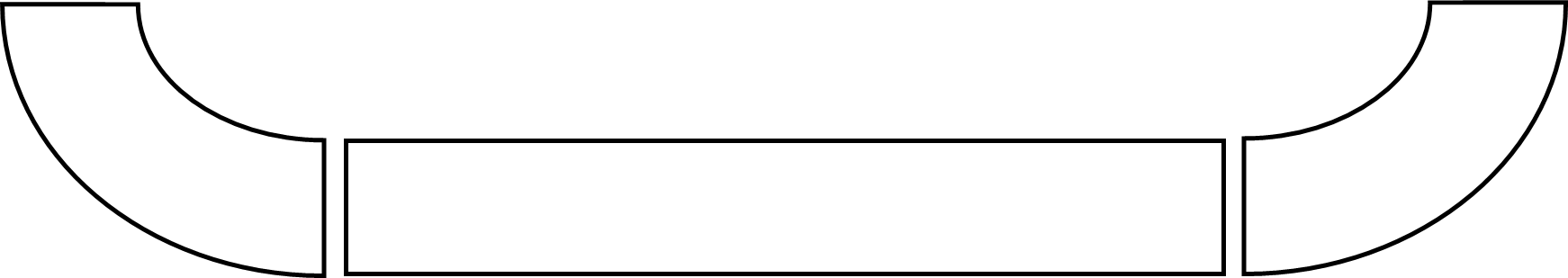 Cooling Section
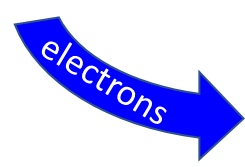 electrons
hadrons
hadrons
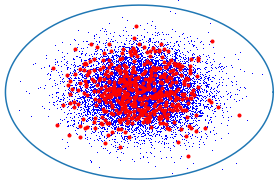 6
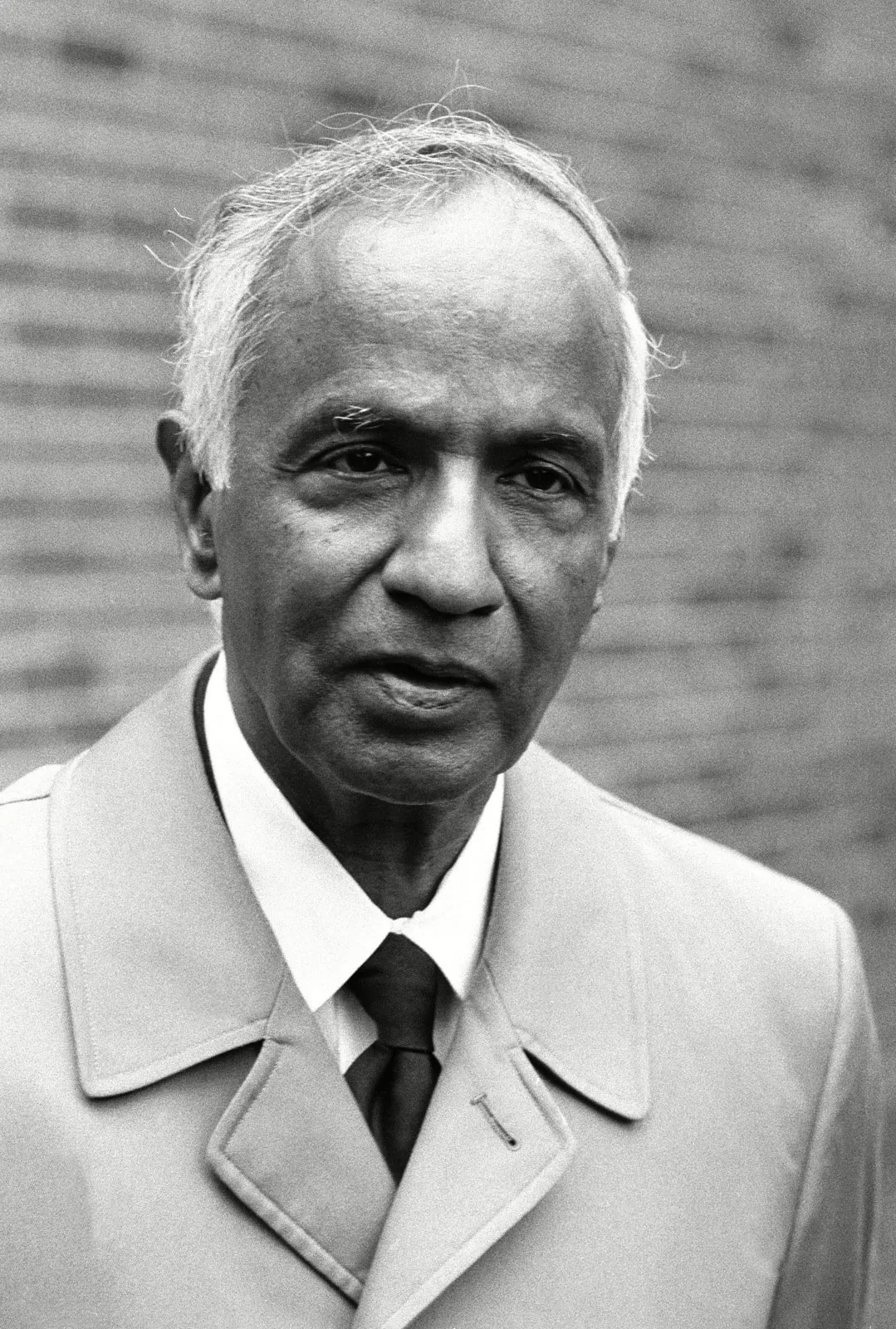 Dynamical friction
A massive object (a star or an ion) moving through a cloud of lighter bodies (space dust or electrons) experiences Dynamical Friction - a pull from the cloud that slows down the object.
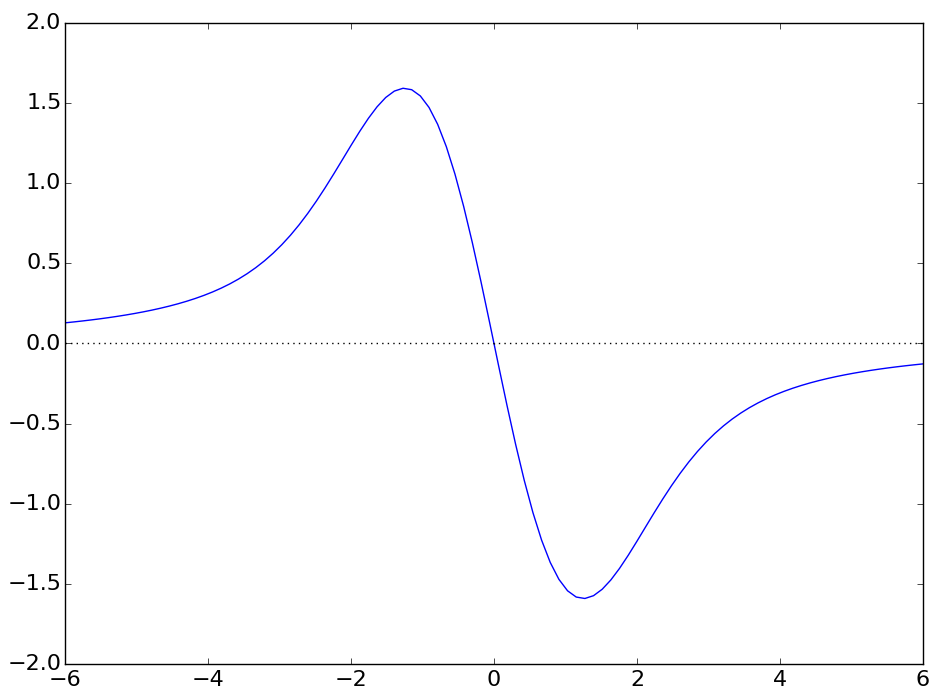 Subrahmanyan Chandrasekhar
Each time an ion passes the cooling section (CS) it experiences a friction force which reduces its velocity deviation from an average bunch velocity
7
Cooling rate
8
Non-relativistic vs relativistic coolers
9
Concept of Ring Electron Cooler
Keeping electrons in the electron storage ring for many turns helps to relax requirements to an average current in an injector
As stored electrons are cooling hadrons, the hadrons are heating-up the electron bunches. The electrons’ emittance will also be increased due to the IBS and other collective effects 
Electrons’ emittance is kept constant with a help from damping wigglers
A natural (although not exclusive) approach to the Ring Electron Cooler is the RF-based, non-magnetized  cooling
The focus of our studies is a bunched, non-magnetized cooler based on an electron storage ring, where the e-bunches themselves are cooled by radiation damping in dedicated wigglers.
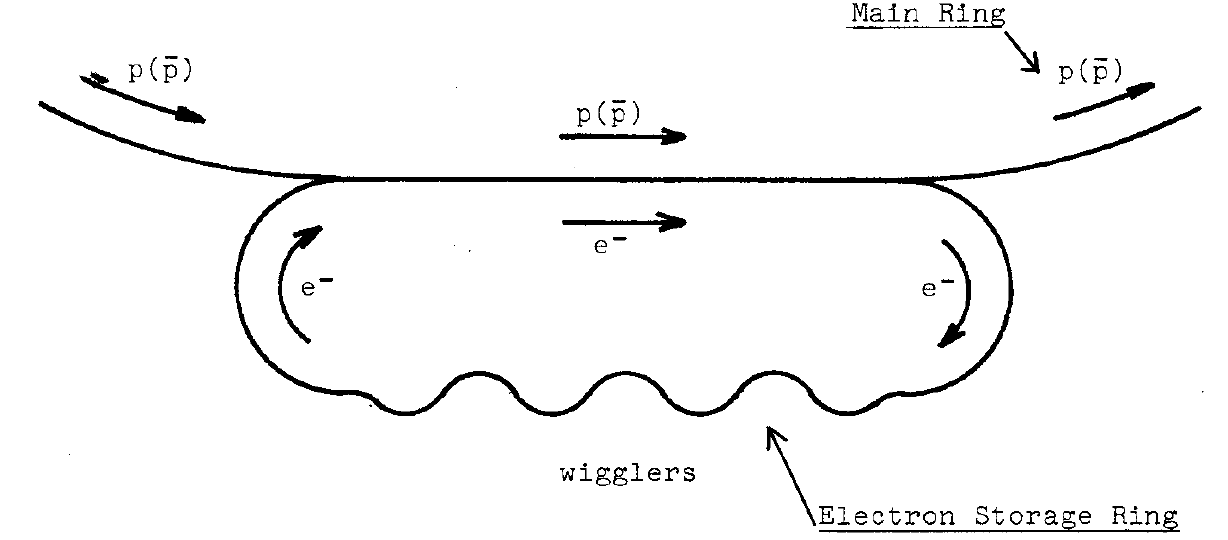 The idea of the ring-based electron cooler is neither new nor exotic:
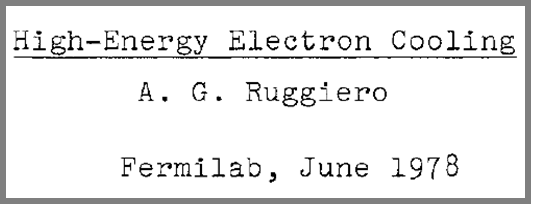 C. Rubbia, LBL-7574, 1978
A. Ruggiero, FN-311 1503, 1978
D. Cline et al., PAC’79, 1979
S.Y. Lee et al., 1997
R. Brinkmann et al., 1998
A. Burov et al., 2000
V. Lebedev et al 2021 JINST 16 T01003
10
Requirements to REC performance and limiting factors
11
Fully integrated cooling rates
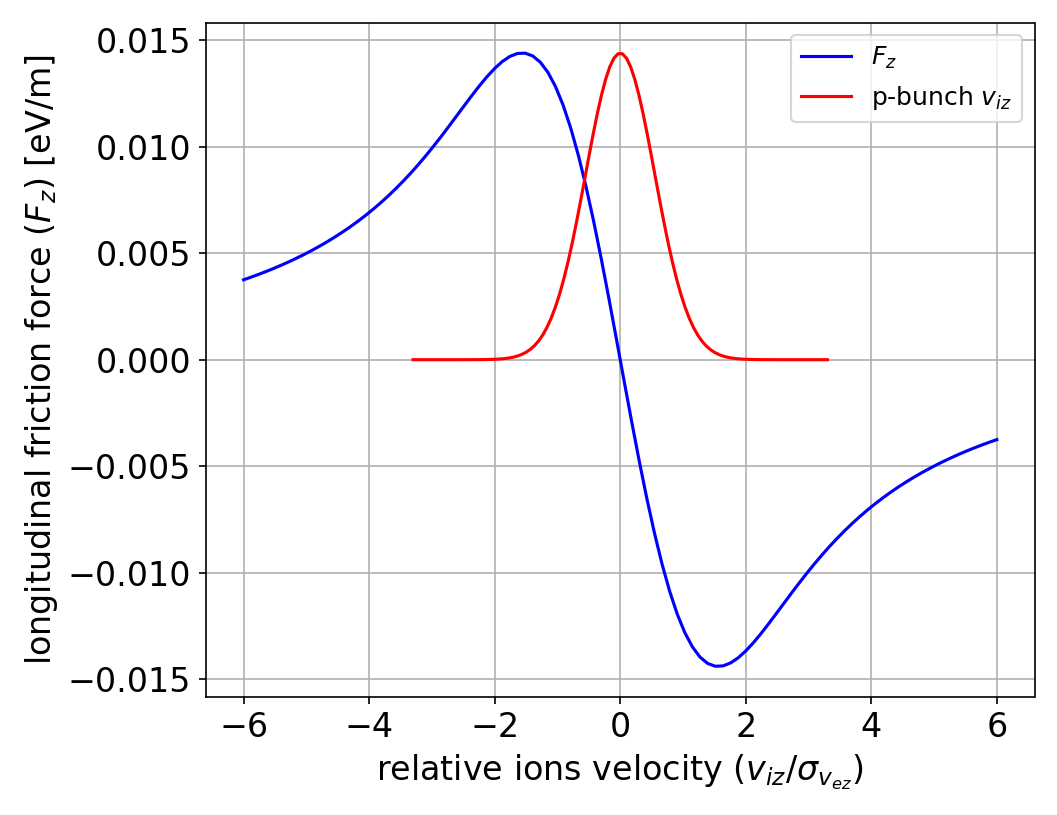 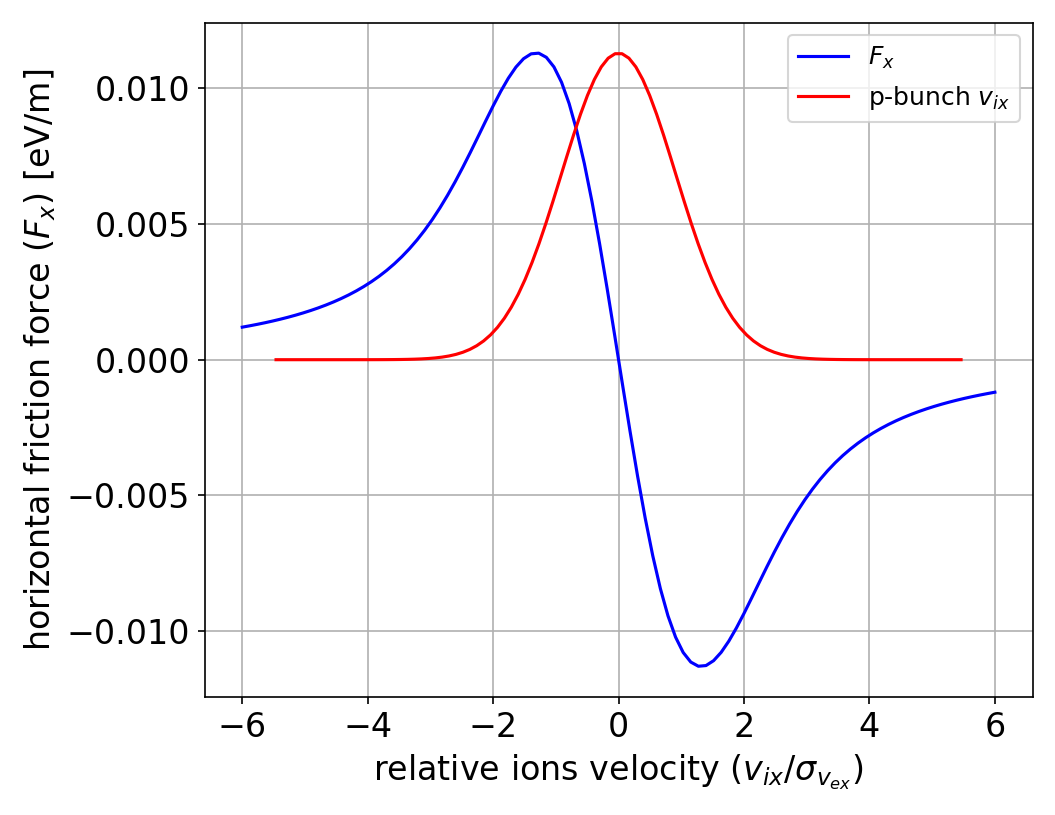 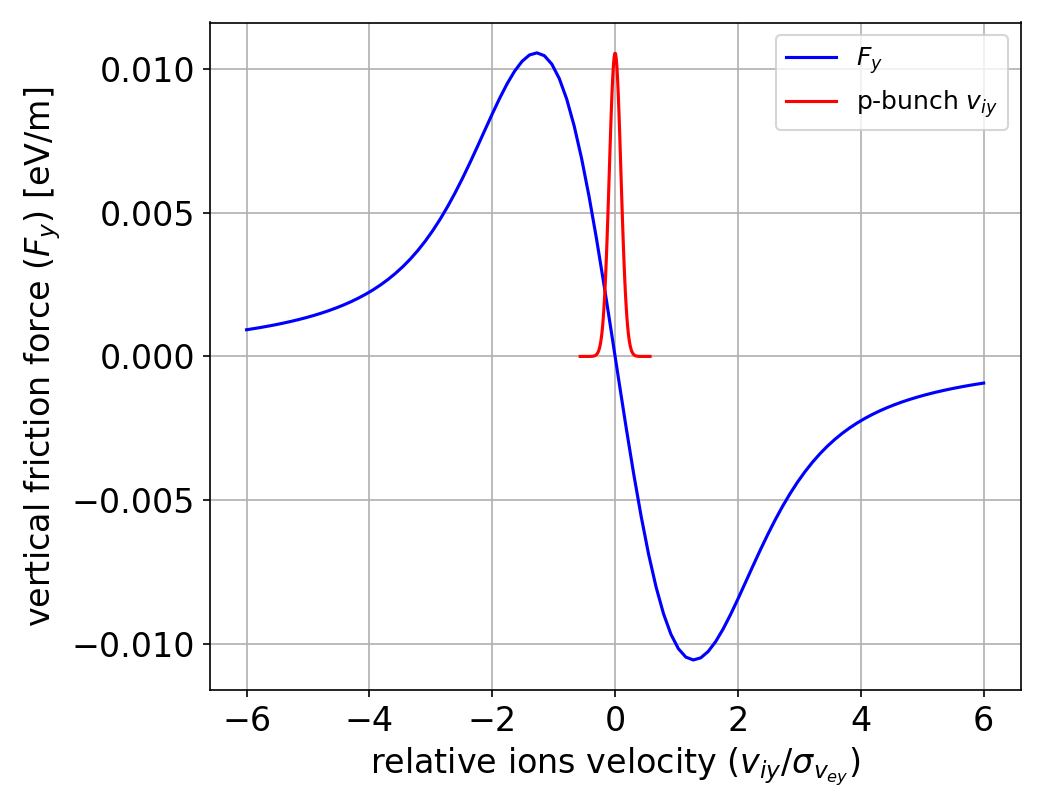 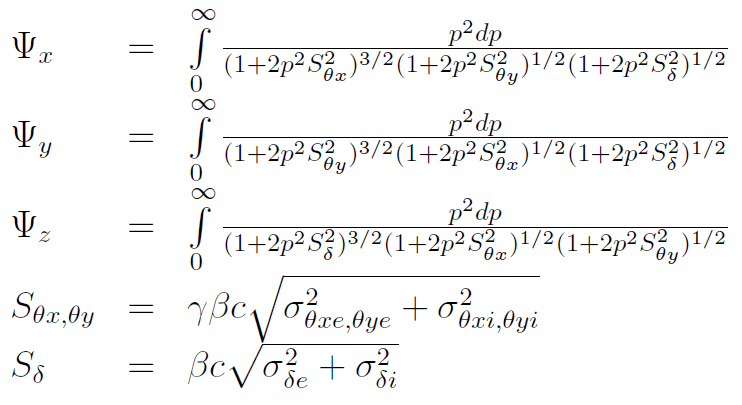 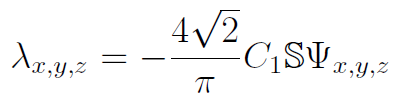 If both beams have Maxwell-Boltzmann velocity distributions, then integration over velocities can be reduced to 1D integrals
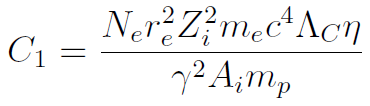 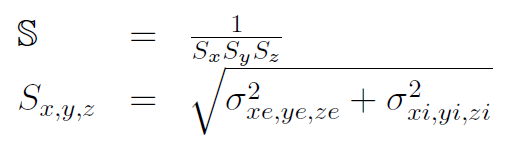 When both beams have 3D Gaussian density distribution:
When  e-bunch has a flat-top longitudinal distribution:
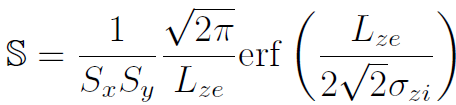 12
Redistribution of cooling rates
To redistribute cooling between longitudinal and horizontal directions one needs:
Dependence of a longitudinal cooling force on a horizontal coordinate
Horizontal ion dispersion in the cooling section (dependence of ions’ longitudinal velocity on their horizontal coordinate)
The redistributed rates [2,3] can be calculated from:
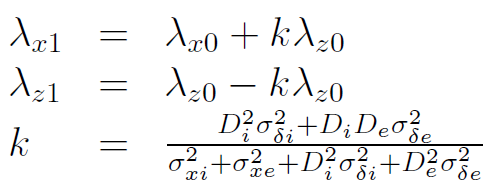 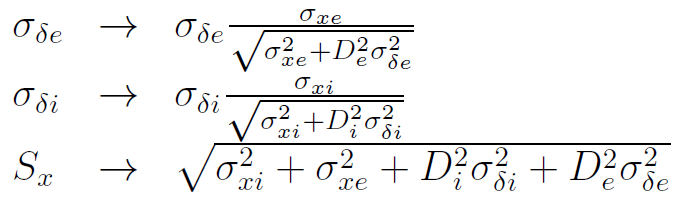 13
Longitudinal distribution of e-bunch
One can increase cooling by increasing e-bunch’s charge while reducing its emittances:

On the other hand, space charge tune shift can be estimated as:
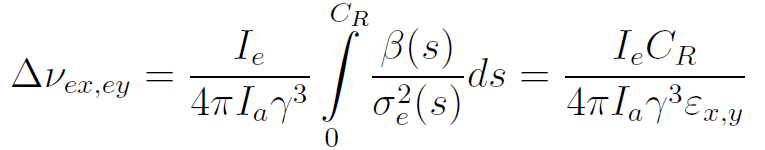 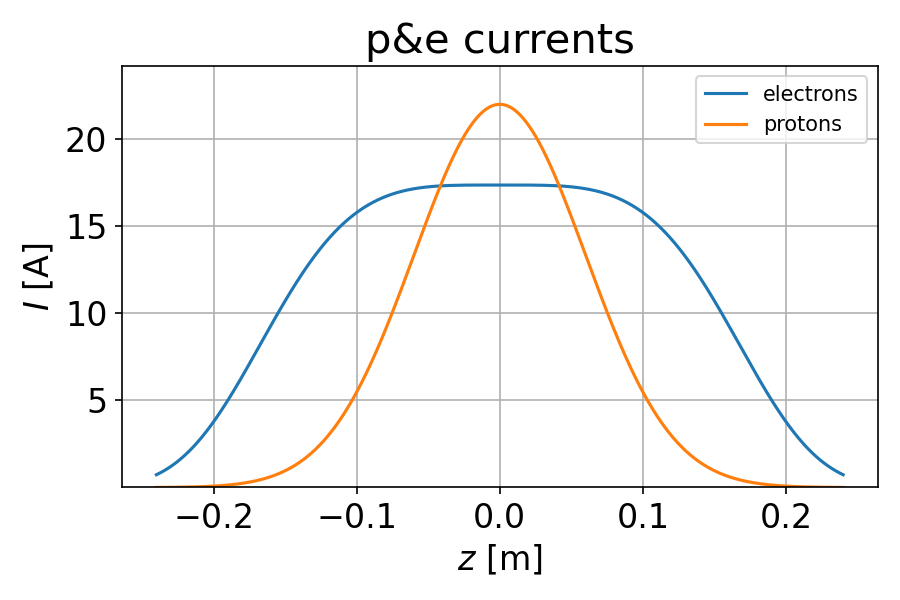 14
Proton-electron focusing
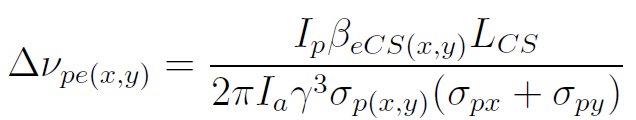 15
Optimal e-bunch parameters
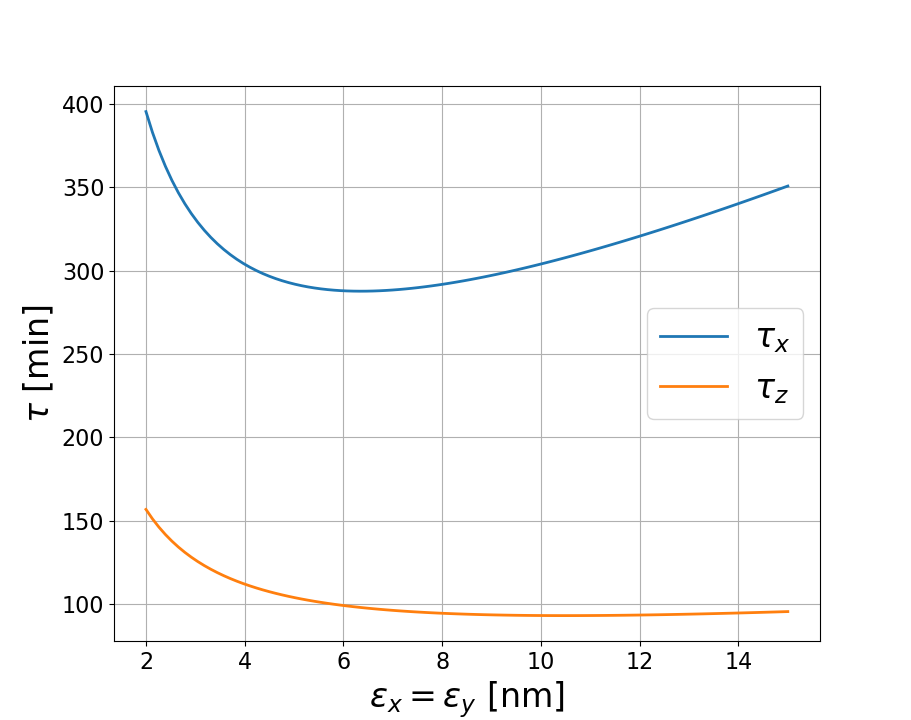 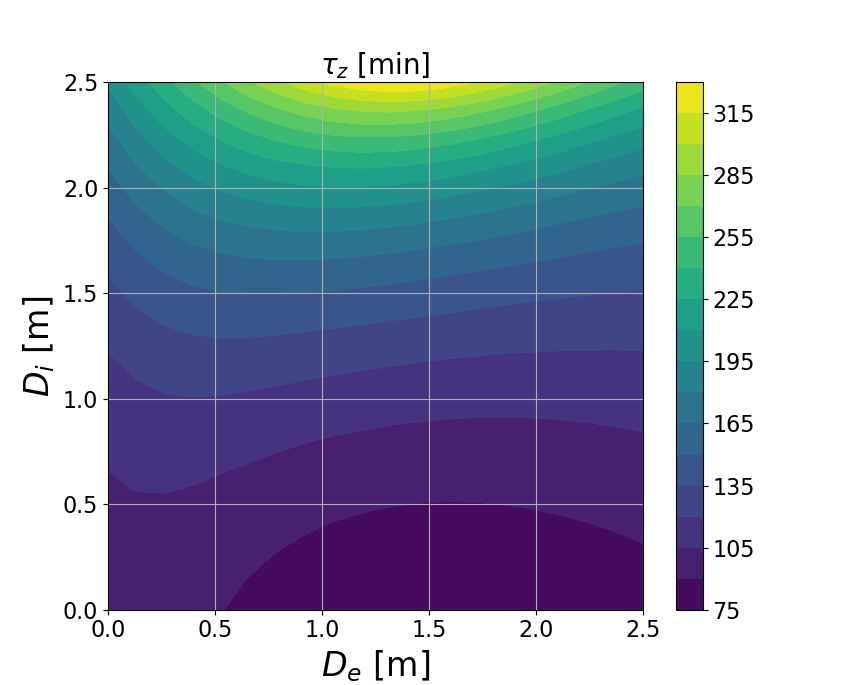 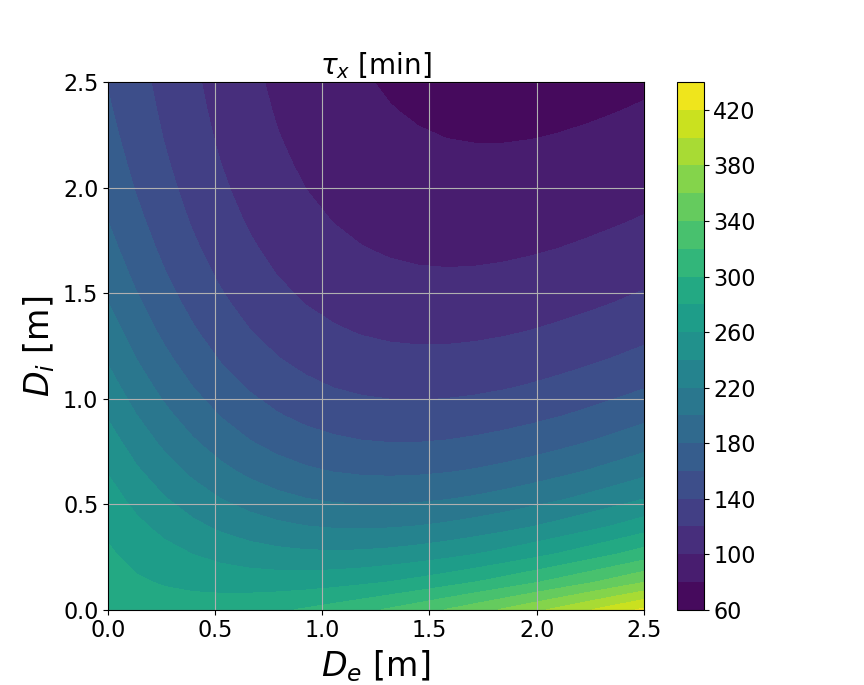 16
Equilibrium e-bunch parameters
17
Ring Electron Cooler lattice
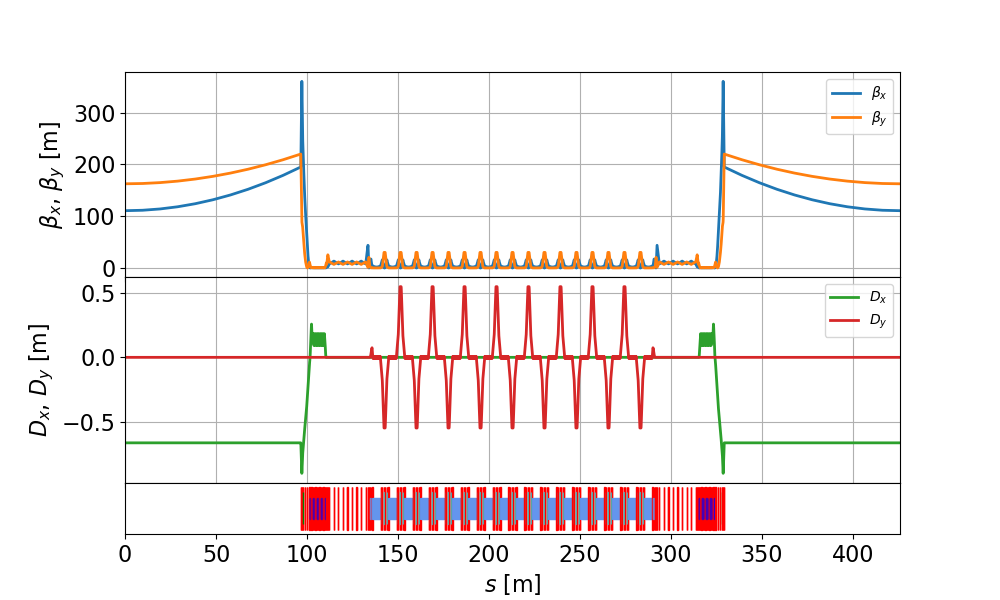 Cooling section
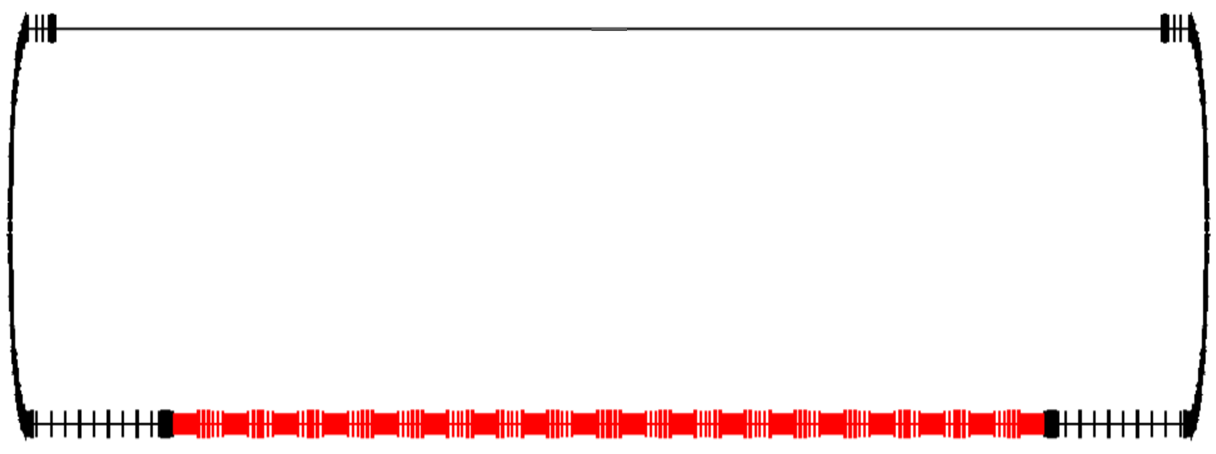 180 m
Wigglers’ section
This lattice provides the required cooling times:
18
Optical features of REC wigglers (I)
19
Optical features of REC wigglers (II)
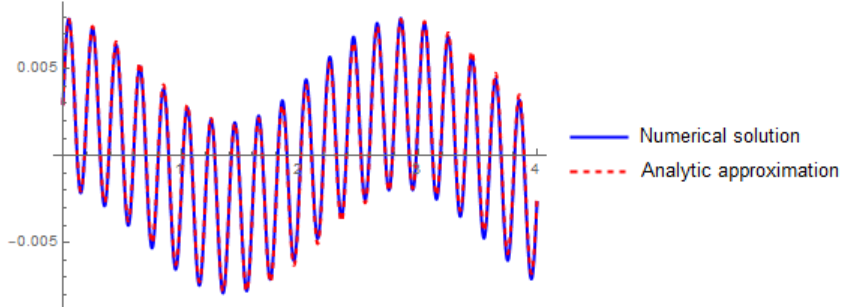 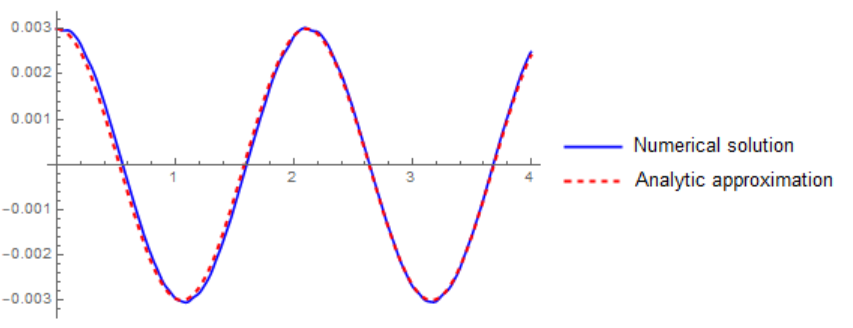 20
Optical features of REC wigglers (III)
21
Importance of proper wiggler focusing
22
Dynamic and momentum aperture
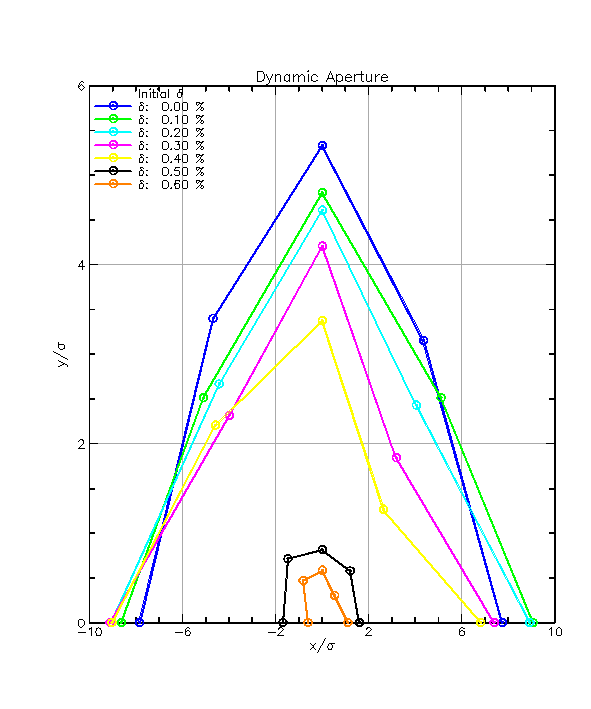 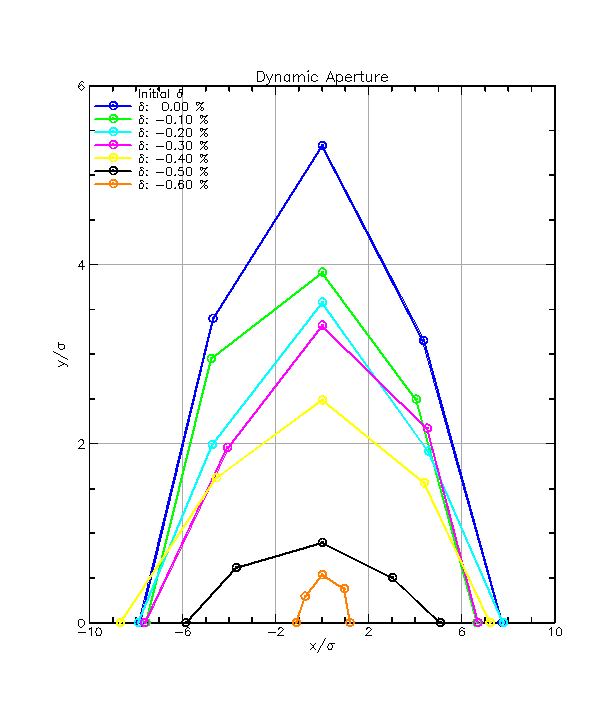 Courtesy of J. Unger
23
Parameters
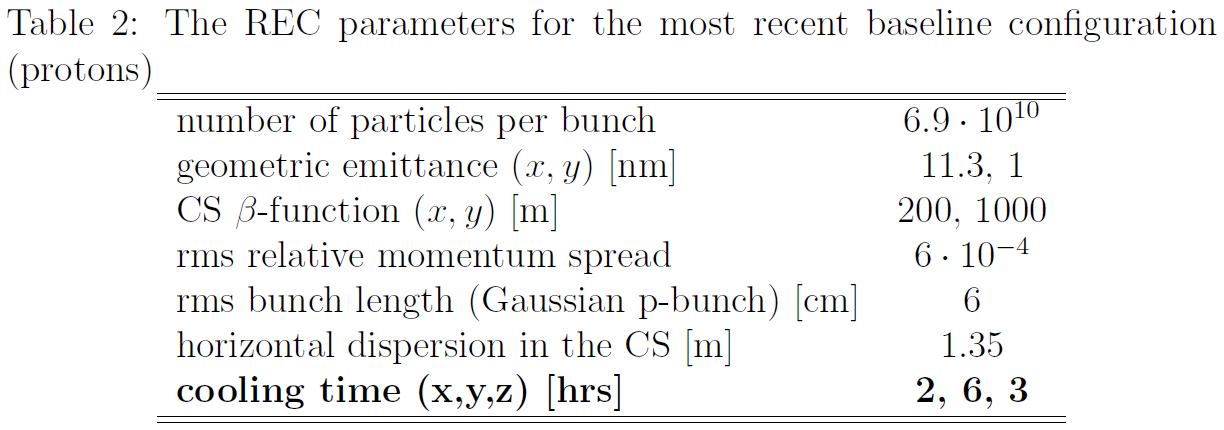 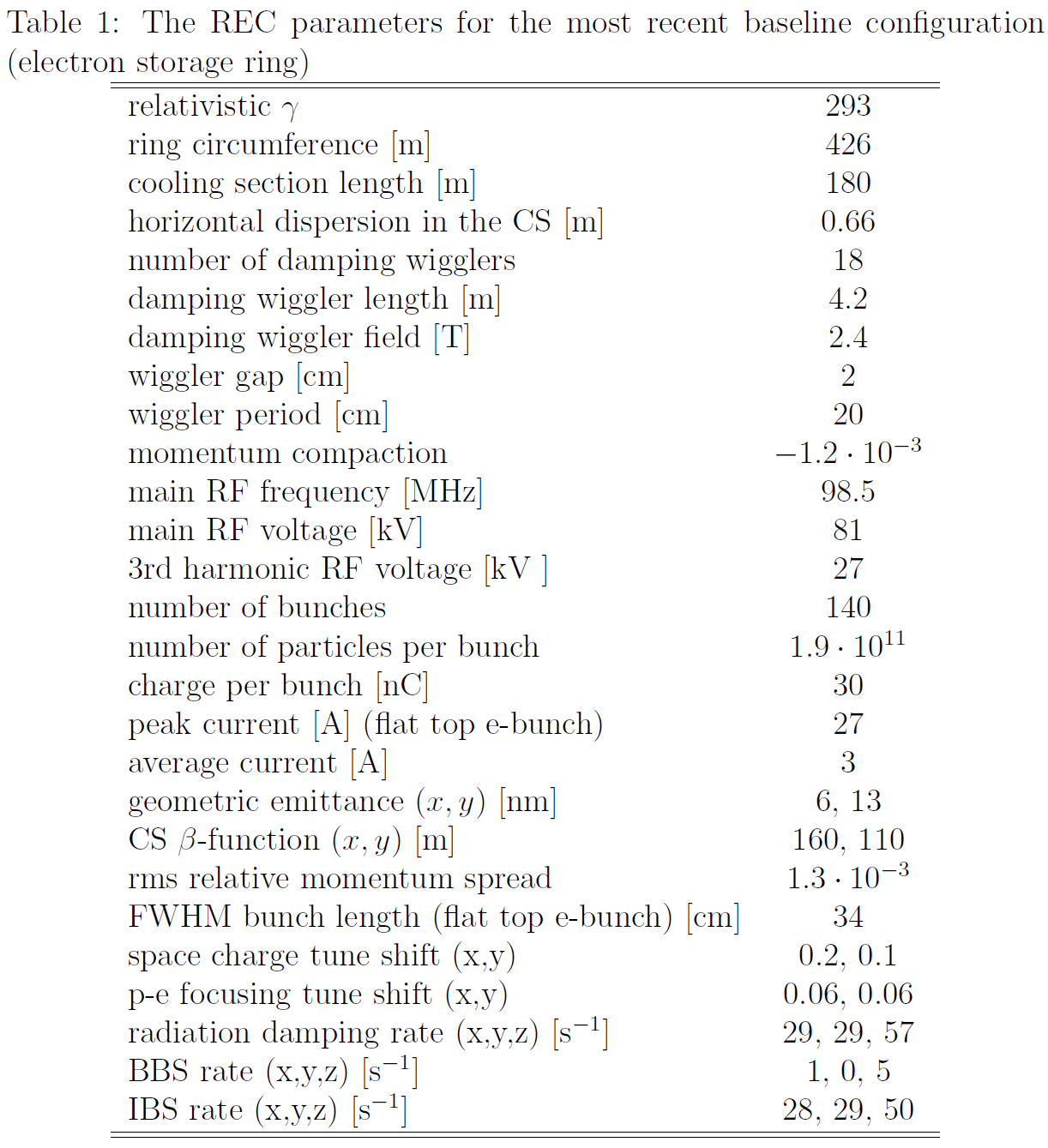 Challenges
Design of electron ring lattice which provides good dynamic and momentum aperture requires proper treatment of wiggler magnets for our regime of parameters with careful optimization.
Collective effects in a high-current electron ring require careful study. CSR impedance in wigglers was found significant. Several mitigation options were considered but full consideration of impedances and collective effects is needed.
Accurate estimate of electron beam lifetime due to various effects, including vacuum lifetime, is required.
Use of non-magnetized cooling approach which requires small electron beam emittances have space charge constraint in the ring. Reasonable set of parameters was found.
Design of high-field wigglers for our choice of parameters requires careful optimization.
25
Ongoing work and plans
Dynamic and momentum aperture:
Design a realistic wiggler/generate respective field map 
Find lattice with good DA/MA for realistic wigglers (including nonlinear effects)
Crosscheck DA/MA calculations between several codes (Bmad, Elegant)  
Collective Effects:
Optimize e-beam parameters/lattice to minimize adverse collective effects
Optimize wigglers’ design to mitigate a possible CSR-driven instability
100 GeV proton cooling:
Extending linac-based cooler to higher energy (possible addition of several recirculations)
26
Summary
REC is a bunched electron cooler based on an electron storage ring approach
It relies on a well-established cooling technique
REC requires an involved storage ring – high current, low energy ring employing high-field damping wigglers
To get a design with the required e-beam we are performing a  multi-parametric optimization taking into account self space charge, hadron-electron focusing, IBS, BBS and radiation damping
We developed a ring lattice with proper treatment of “high field low energy” wigglers and an acceptable dynamic and momentum apertures 
We are currently working on further optimization leading to self-consistent simulations of beam dynamics in the ring
27
Backup slides
28
Total cooling rate
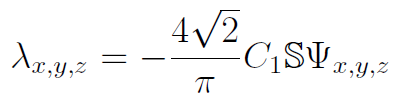 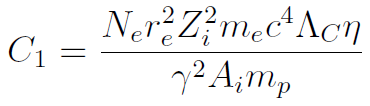 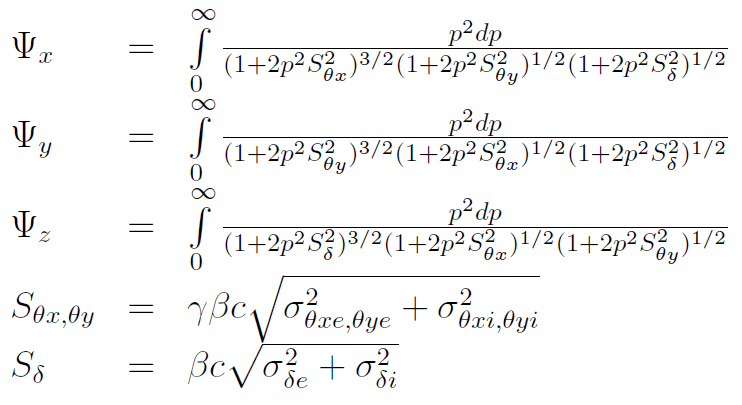 If both beams have Maxwell-Boltzmann velocity distributions, then integration over velocities can be reduced to 1D integrals:
When both beams have 3D Gaussian density distribution:
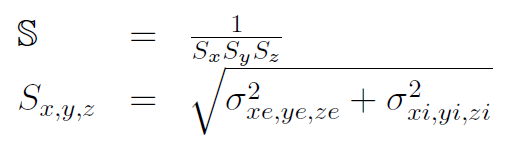 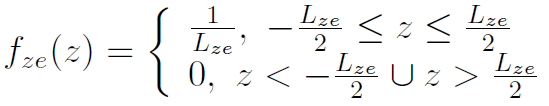 If e-bunch have a flat-top longitudinal distribution, approximated by:
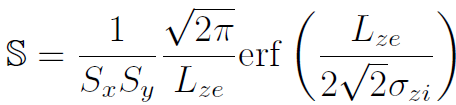 then:
29
Space charge tune shift
One can increase cooling by increasing e-bunch’s charge while reducing its emittances:


On the other hand, space charge tune shift can be estimated as:



Depending on e-bunch longitudinal density distribution
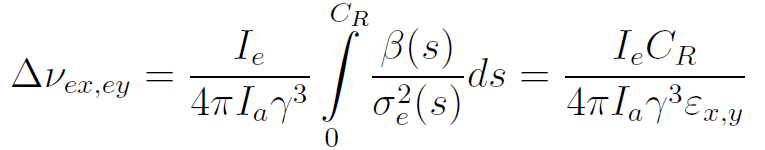 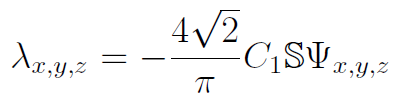 Gaussian:
Flat top:
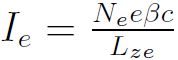 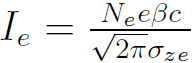 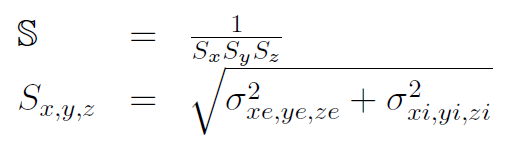 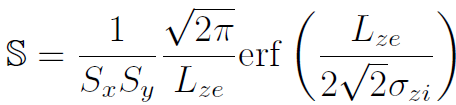 International Workshop on Beam Cooling and Related Topics
30
Optimal longitudinal distribution
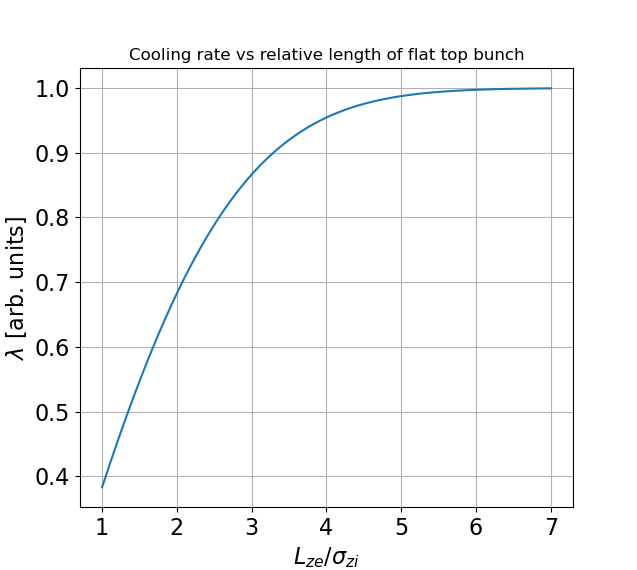 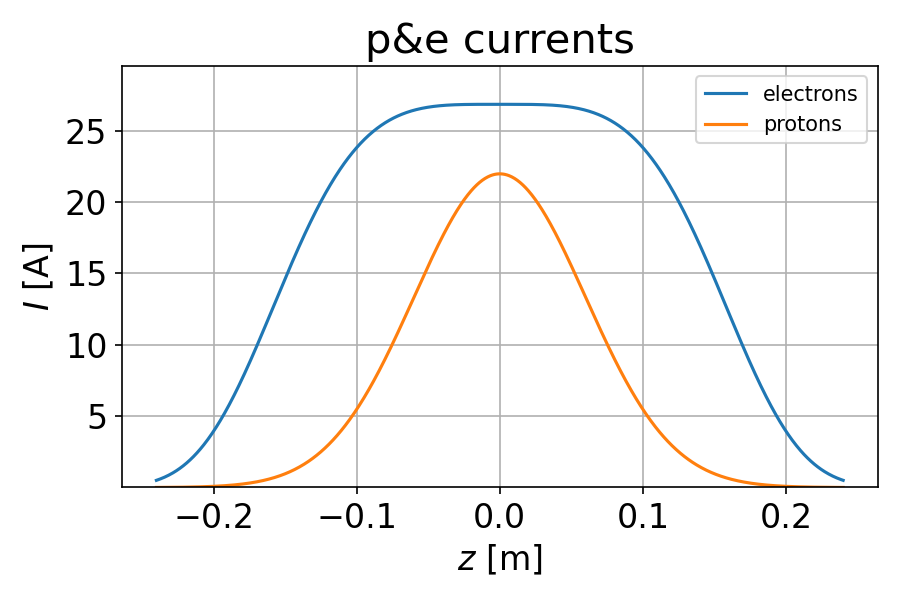 31
Total cooling rate (special case)
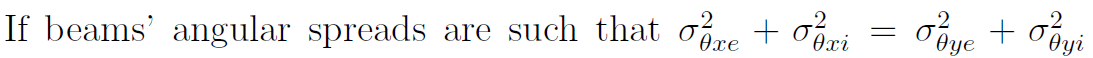 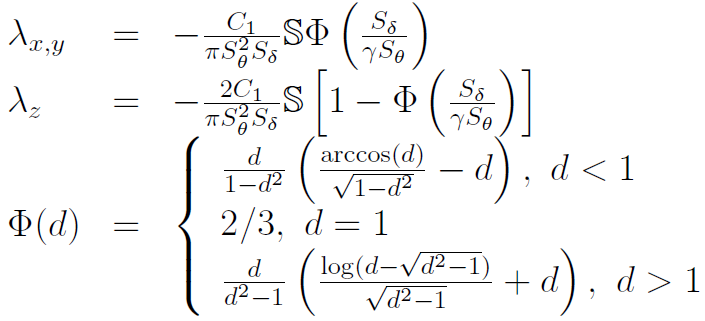 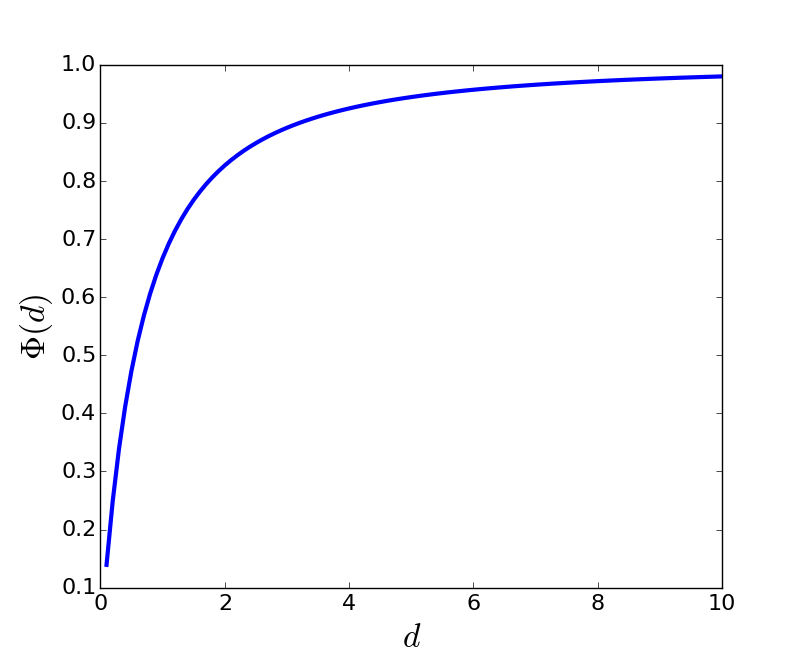 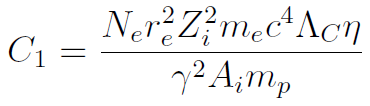 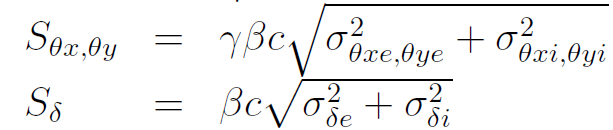 International Workshop on Beam Cooling and Related Topics
32
Redistribution (special case)
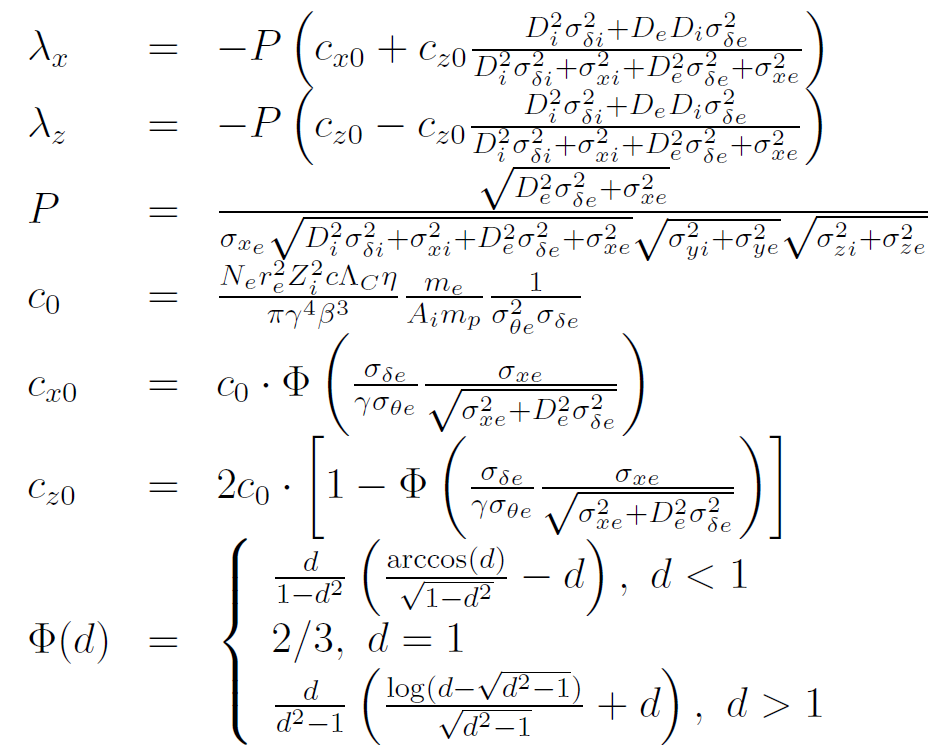 International Workshop on Beam Cooling and Related Topics
33
Proton-electron focusing (I)
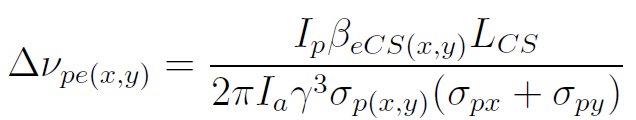 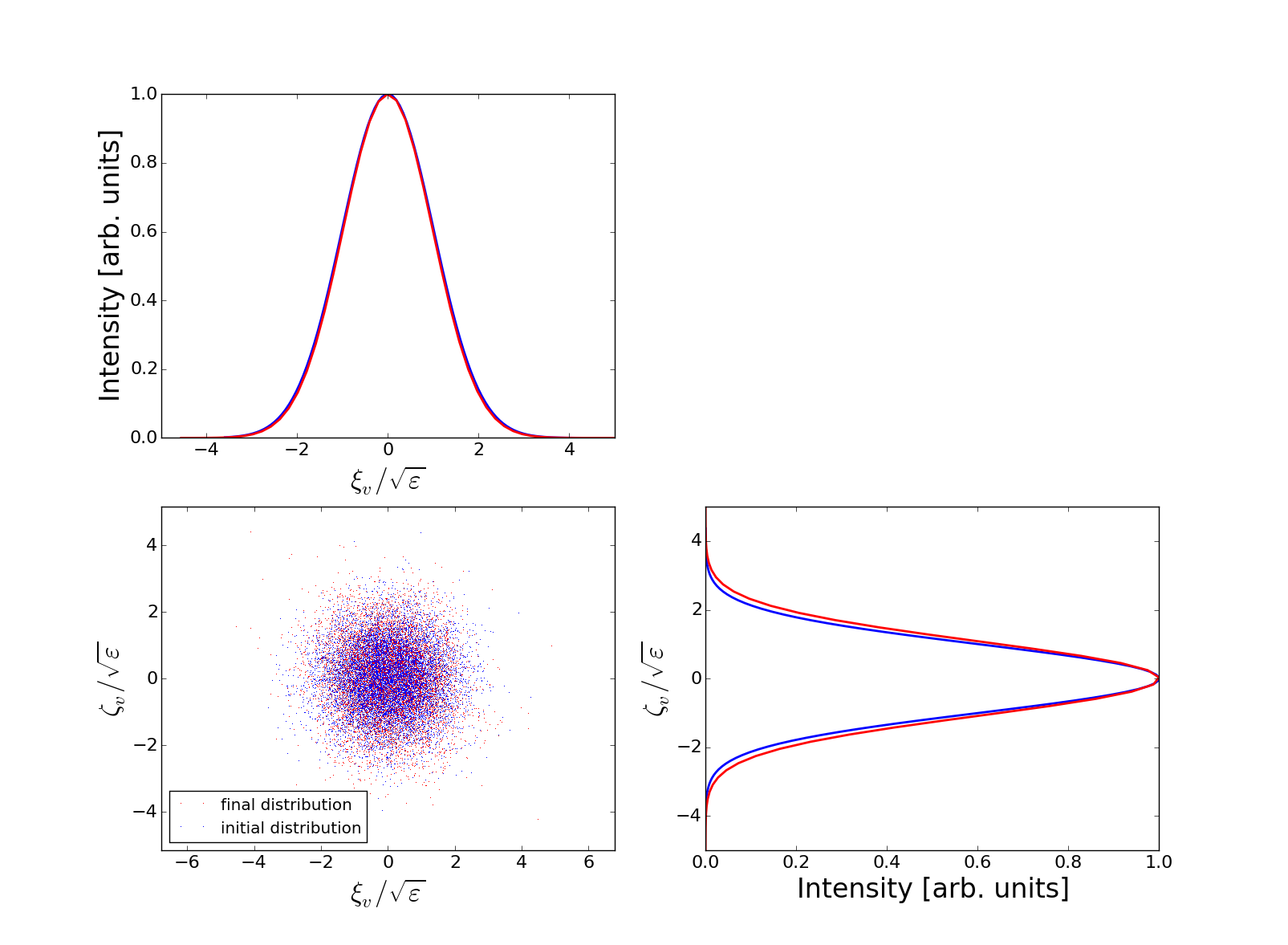 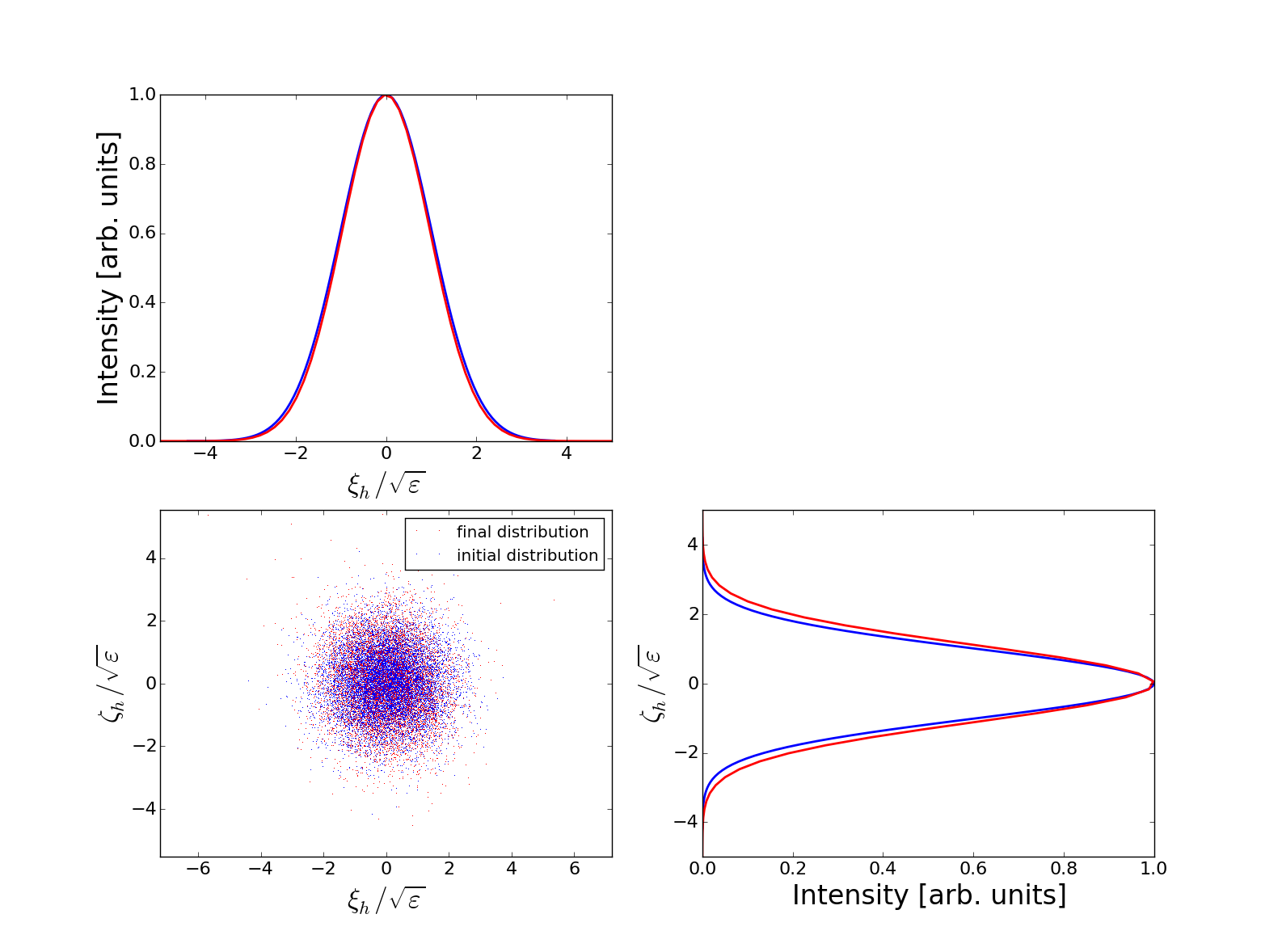 Proton-electron focusing (II)
An additional effect of the p-e focusing results from a non-uniformity of the longitudinal distribution of a proton bunch.
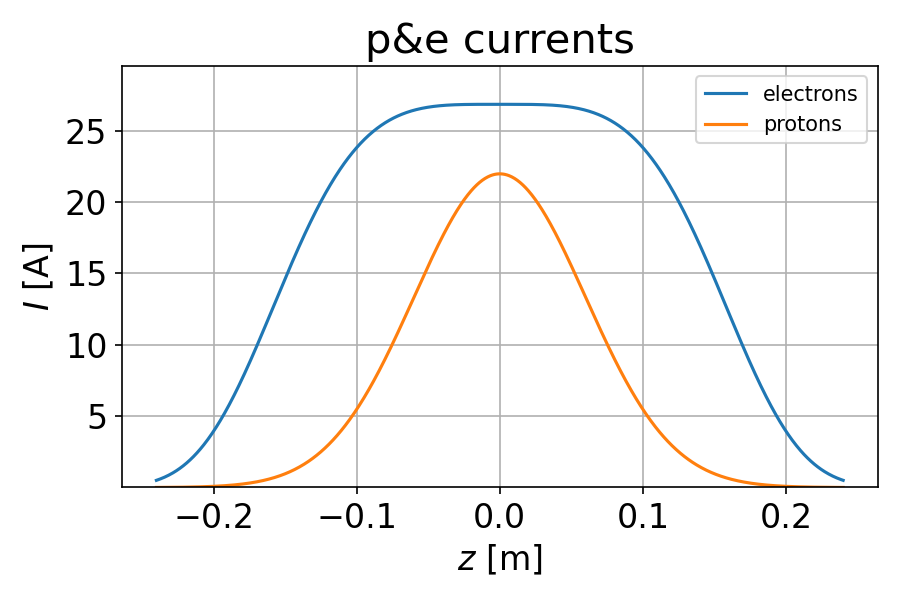 Different slices of an e-bunch see different focusing from protons. 
This unavoidable focusing mismatch can cause an “emittance dilution”. The diluted equilibrium projected emittance can be estimated as:
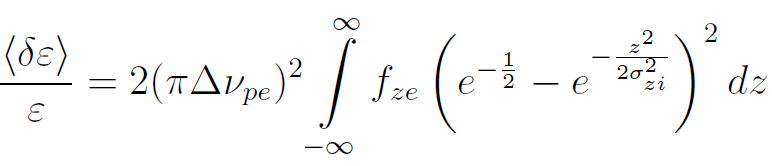 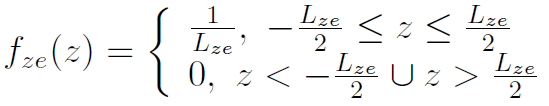 For
S. Seletskiy, S. Nagaitsev, BNL-224133-2023-TECH (2023)
BBS rate
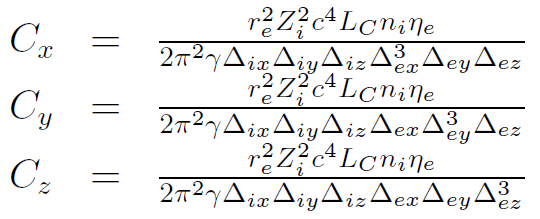 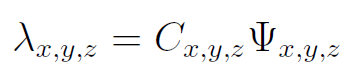 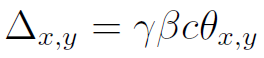 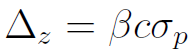 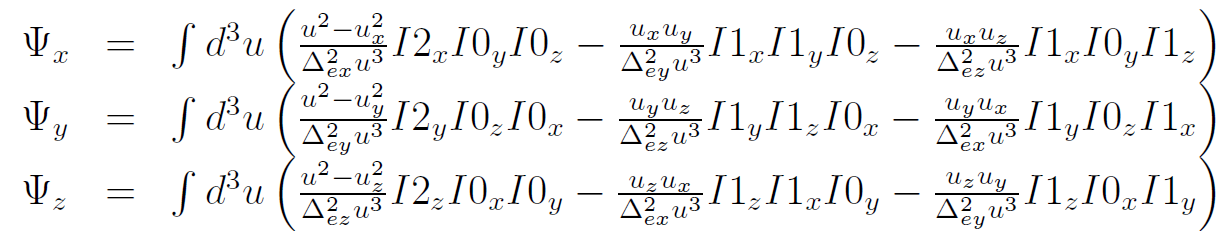 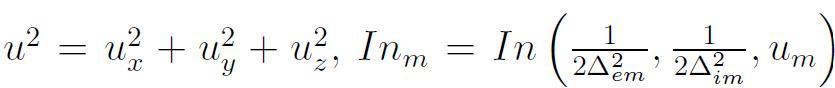 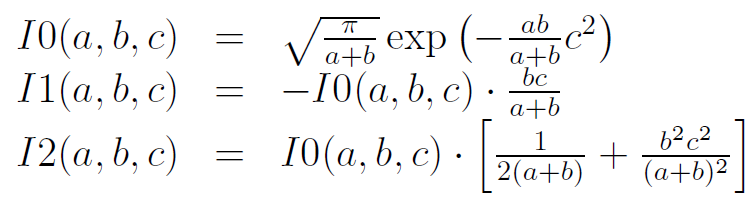 Same focusing, different energy dependence
Fields:
Comparison of wiggler’s fields
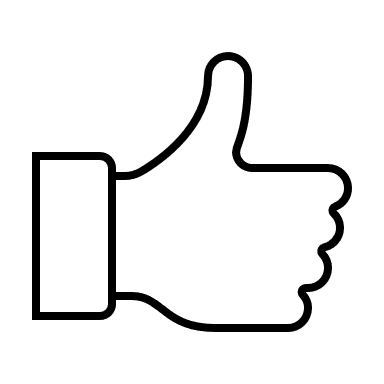 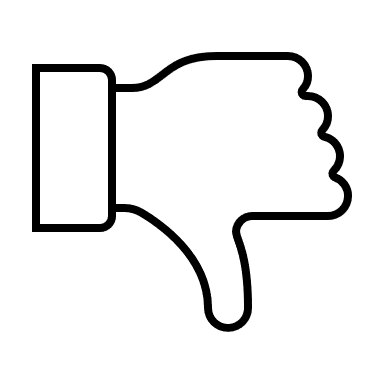 (25), (26)
(19)
(27)
(20)
Injection in Ring Cooler, concept
Courtesy of Erdong Wang
For 2021 lattice and parameters, Tousheck lifetime was 55 sec (to be recalculated for
new lattice and parameters). This would require 420 nC every 5 sec.
39
Ring cooler hadron beam optics
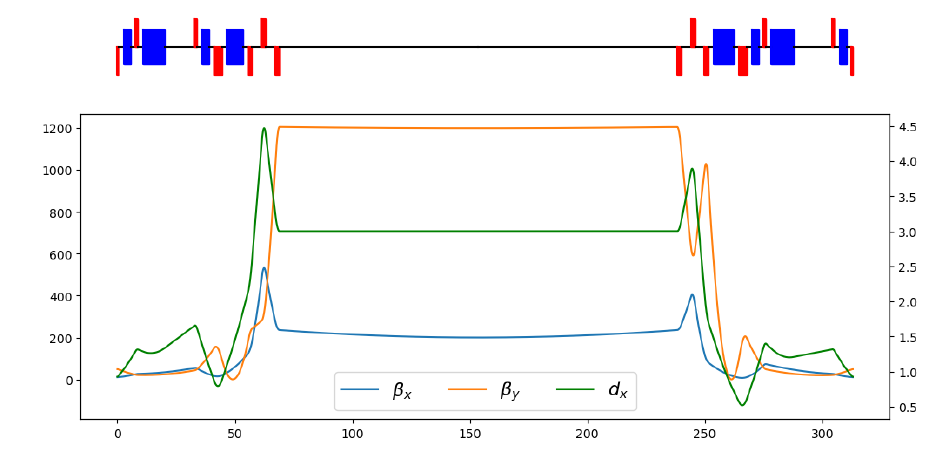 Details in Derong Xu talk.
Ring cooler requirements of long cooling section with proper hadron beam beta functions 
and dispersion can be achieved. 

As Ring Cooler provides long cooling section, integration with Precooler becomes simple
as Precooler also requires long cooling section.  As a result, when integrated with Ring cooler
Precooler design could be simplified with performance significantly improved.
40
Integration of Precooler with Ring Cooler
Precooling of protons beam
emittances at 24 GeV, assumes
effective cooling section length of
120m, electron current of 100mA, and 
electron angles of 20urad.

Integration with high-energy cooling 
based on Ring cooler concept, allows
to use longer cooling section which 
allows to reduce required current
for Precooler and achieve better cooling performance.
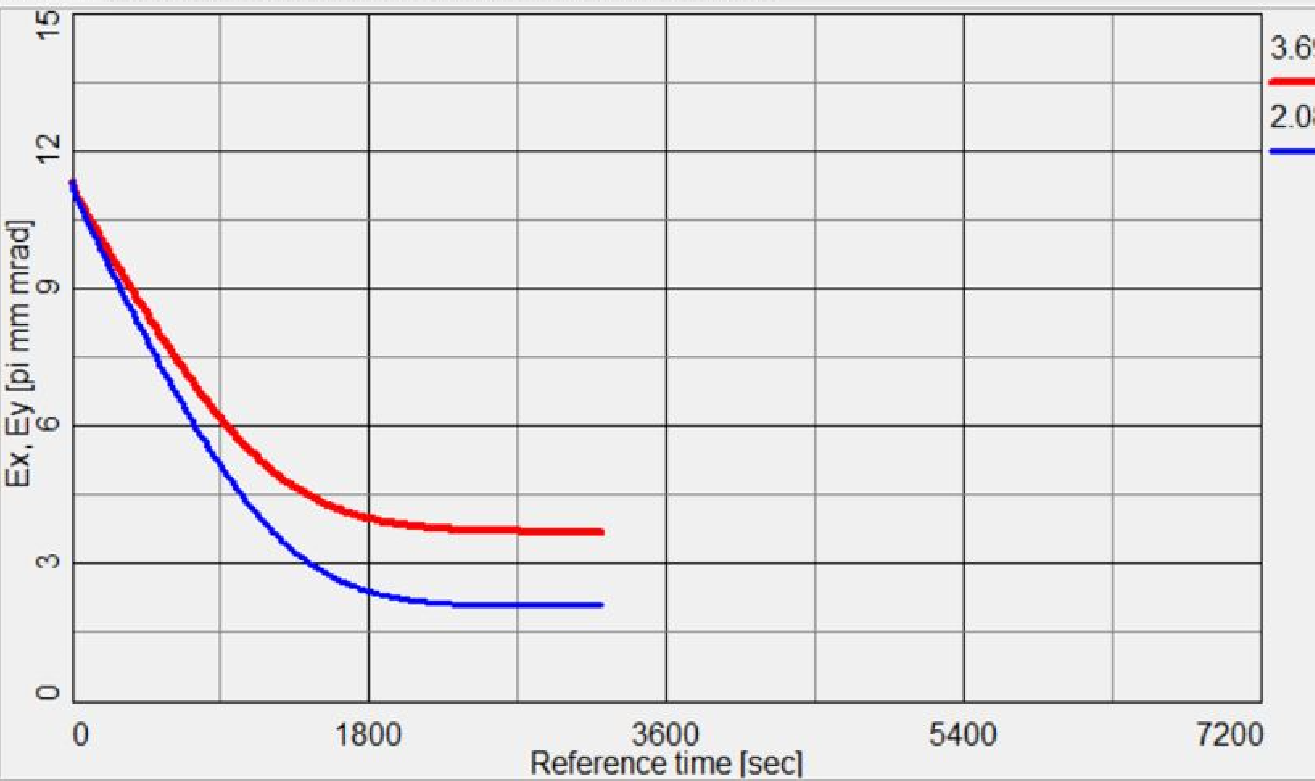 Cooling of protons emittances
at 24GeV, using Precooler.
As Ring cooler does not requires many focusing elements for electron beam cooling section, 
compared to SHC-CeC, it offers simpler technical solution to provide shielding from remnant
Magnetic fields and achieve required angular spread for Precooling.
41